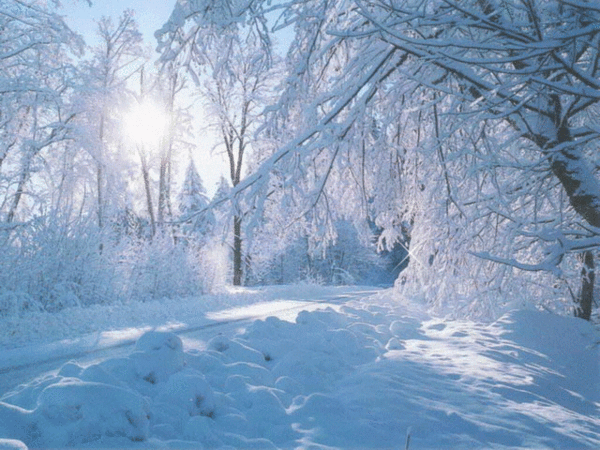 ЗИМА
Дорогие ребята. Здравствуйте!
Пишет вам Снегурочка, из зимнего леса. У нас случилась беда. Пока Дед Мороз проверял свои владения, в лесу разгулялись и налетели сильные метели. Они открыли волшебный сундучок Деда Мороза, где находятся волшебные слова о зиме и унесли их с собой. Дорогие ребята, помогите, пожалуйста, Деду Морозу собрать эти слова.
                                                                                                                                            			Снегурочка.
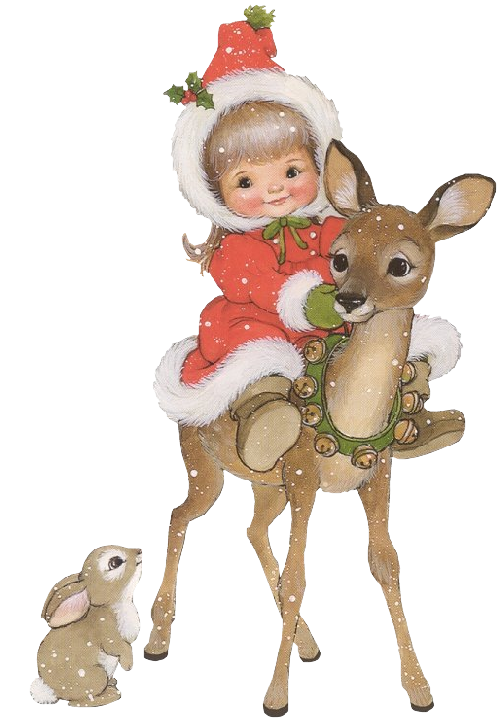 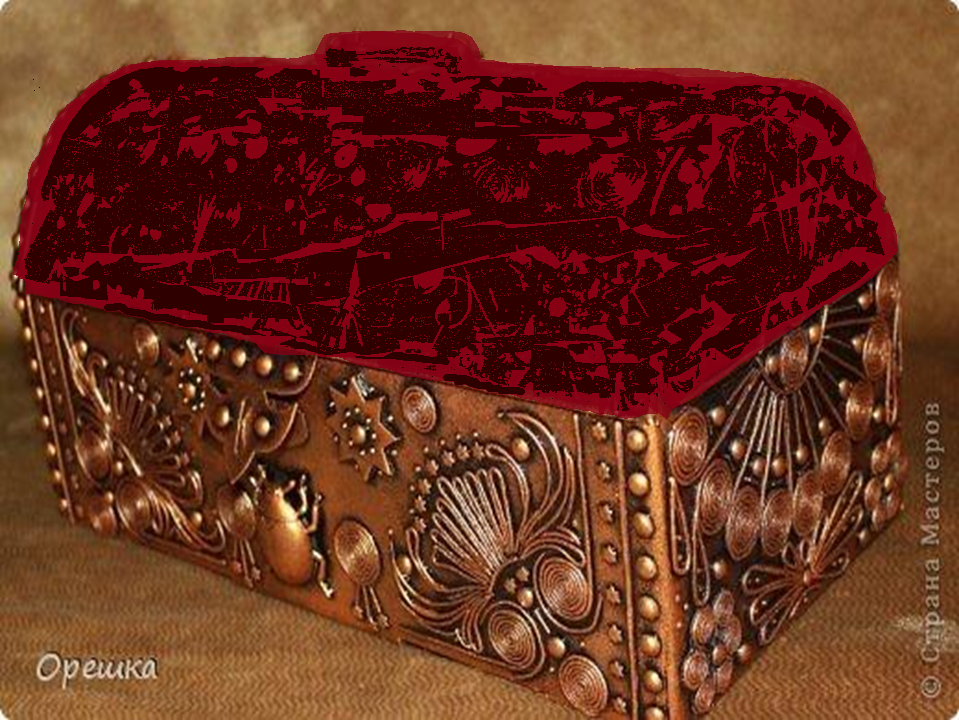 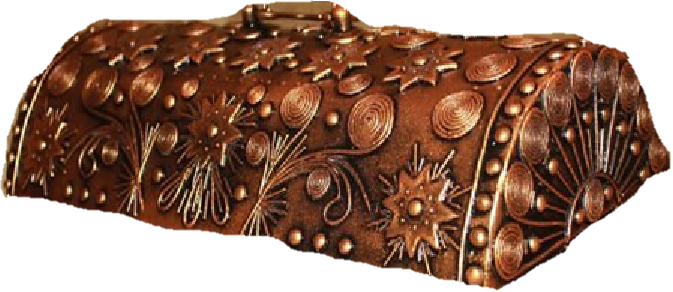 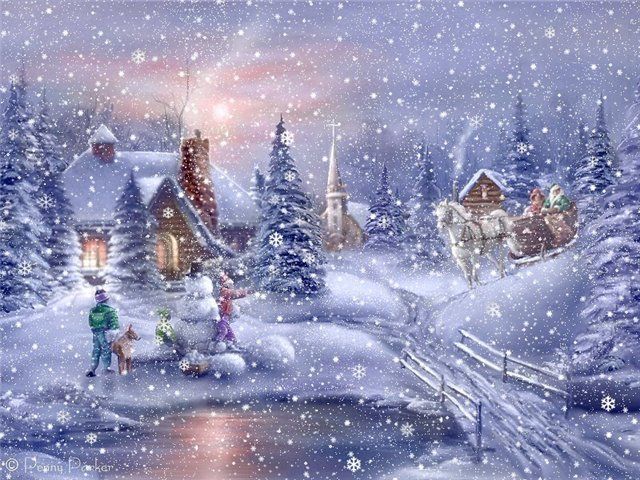 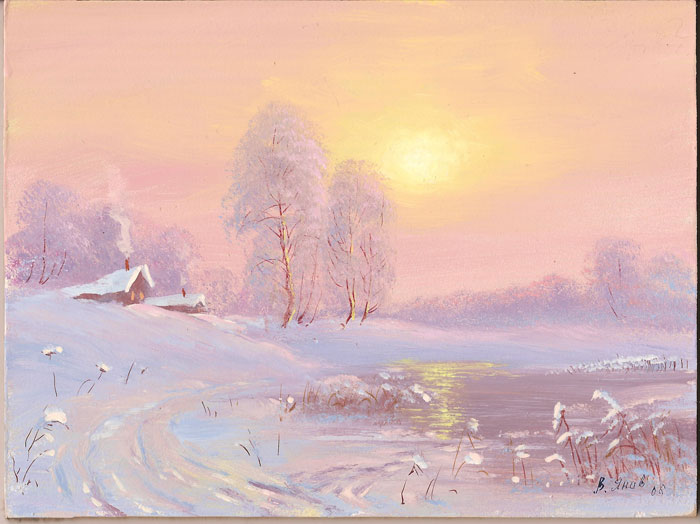 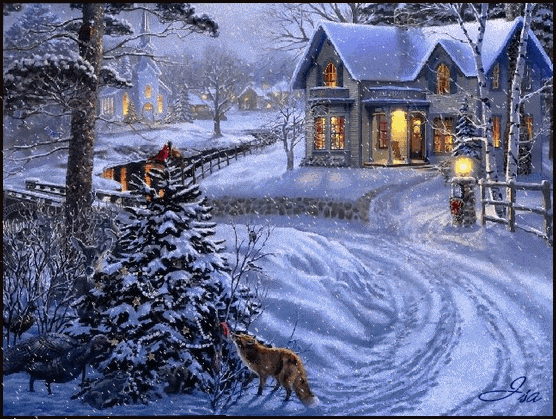 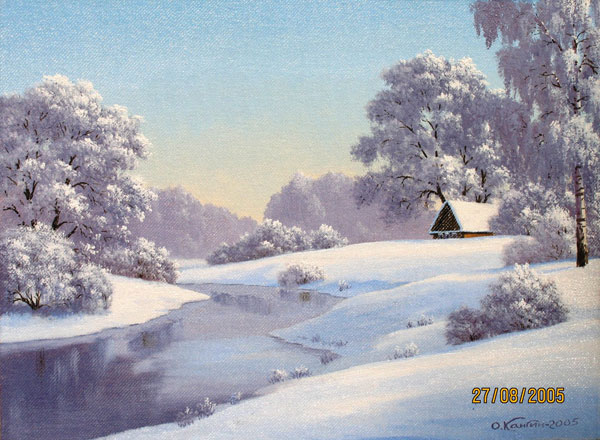 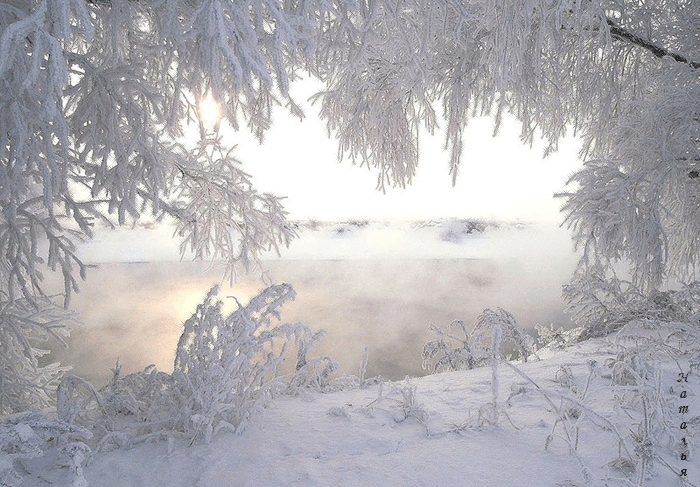 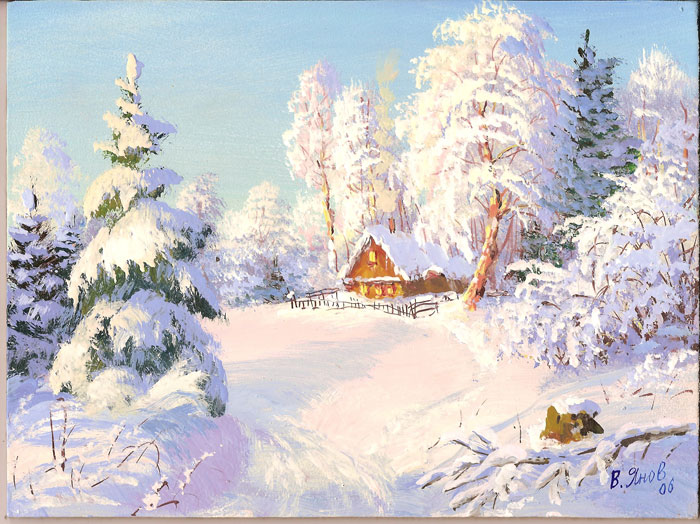 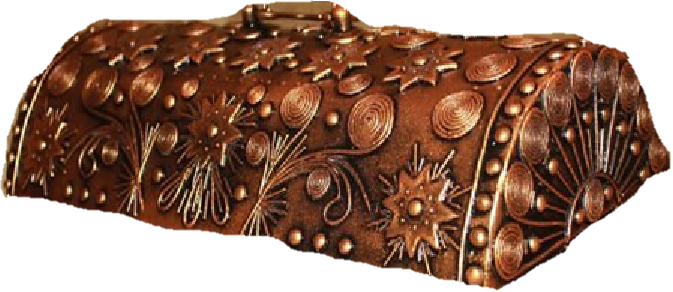 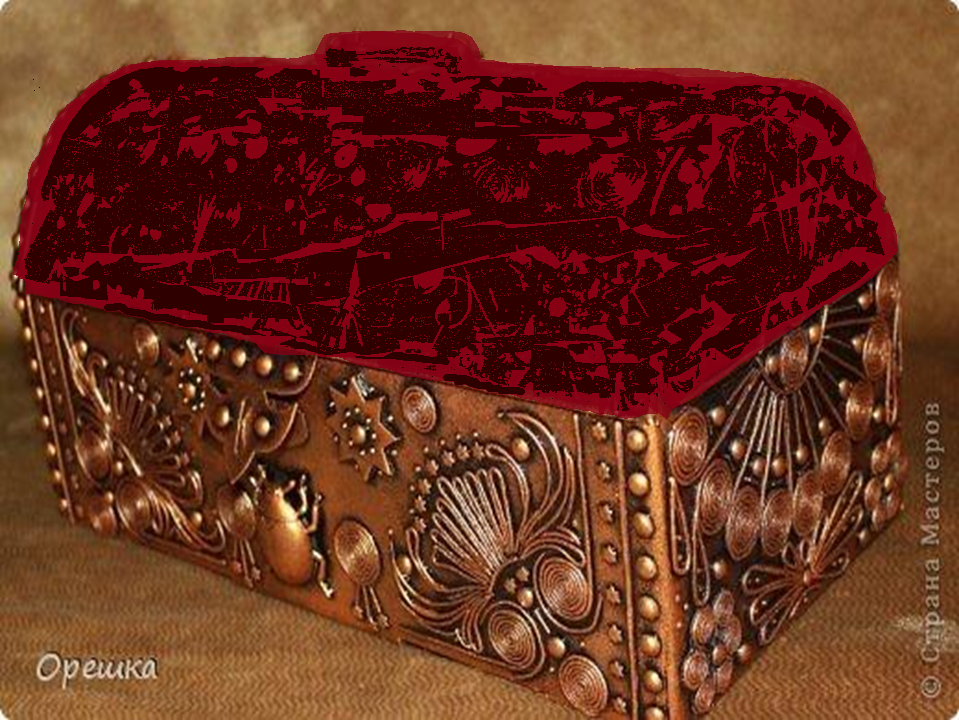 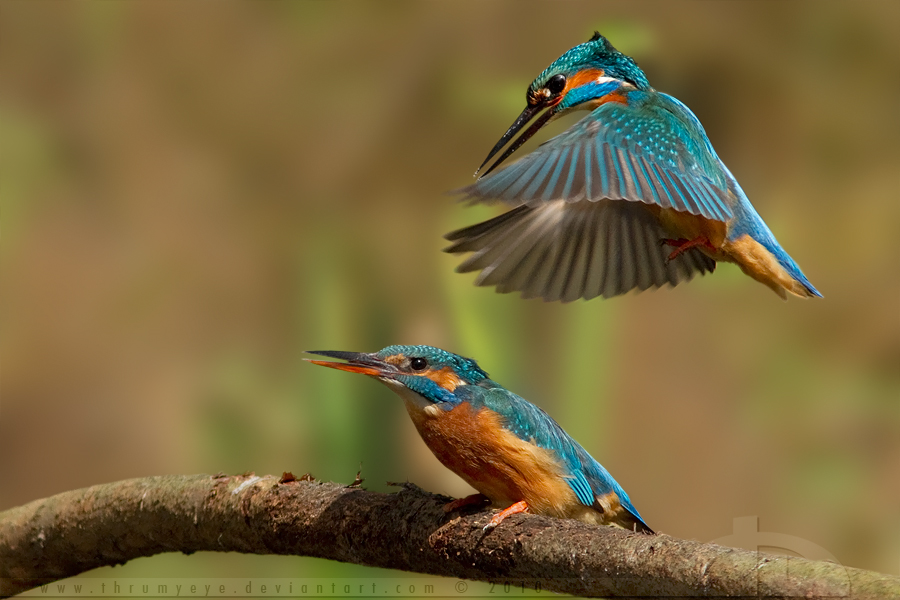 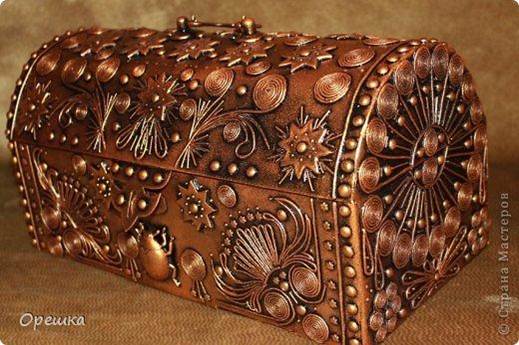 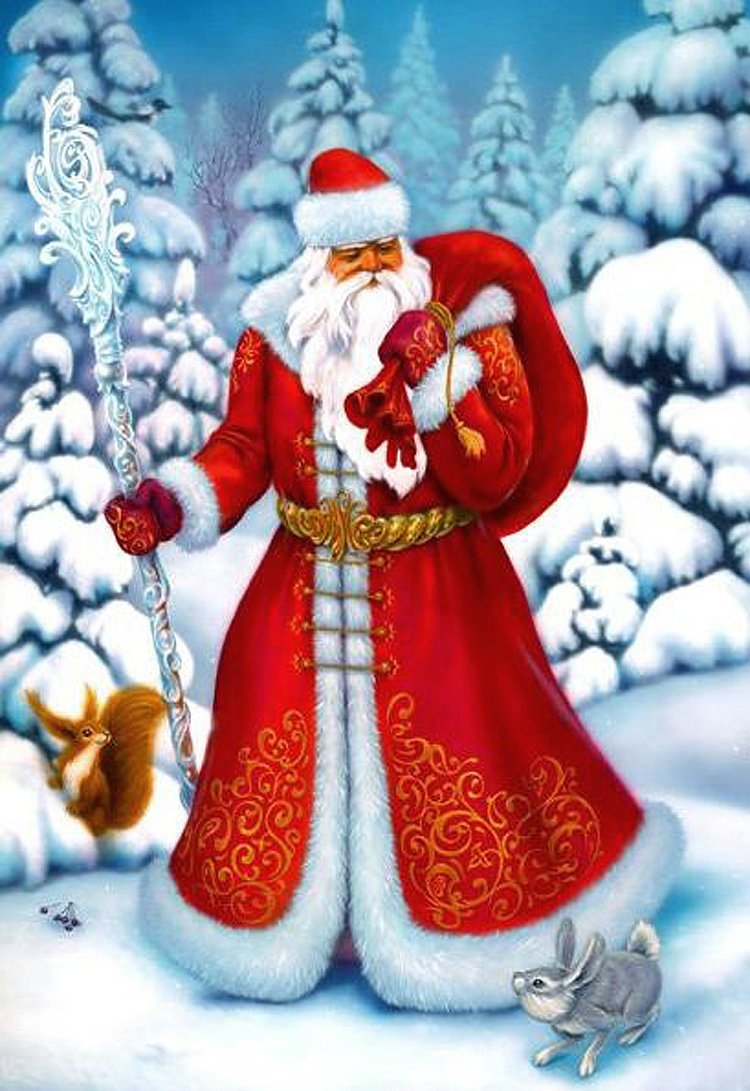